МатематикаРешение задач
Составила 
Учитель начальных классов
МОУ средней школы №72
Леонова Н.Н.
Сосчитай по цепочке:
45
17
+ 2
60
+ 35
-40
- 9
19
10
+ 63
68
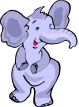 5
+ 22
- 30
38
Увеличить каждое число на 5
19
24
88
93
50
55
87
92
31
36
43
48
46
51
Вычисли:
80- 20 =
30+ 15=
74- 20 =
70-  9  =
60
45
54
61
50+ 30=
41- 1   =
84- 80 =
10+ 9  =
80
40
4
19
90- 30 =
44+ 1  =
37- 20 =
90+ 9  =
60
45
17
99
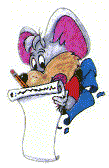 3 ряд
2 ряд
1 ряд
Проверь:
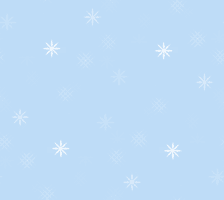 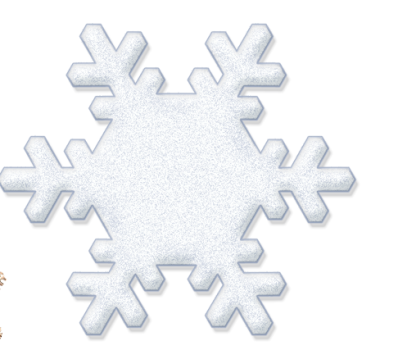 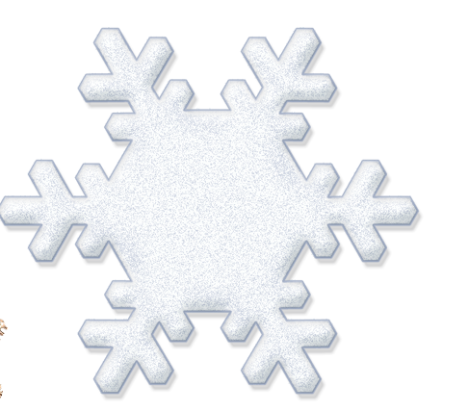 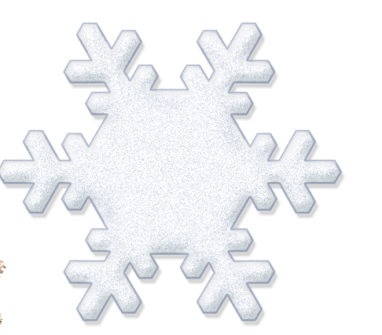 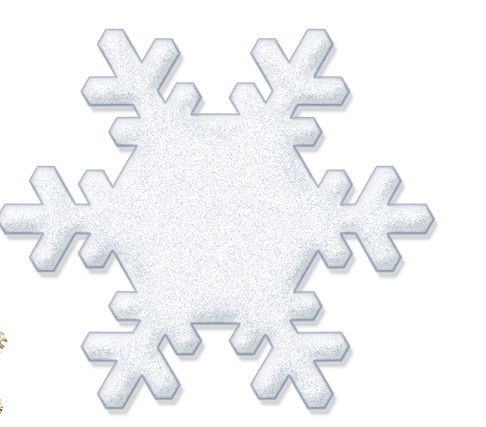 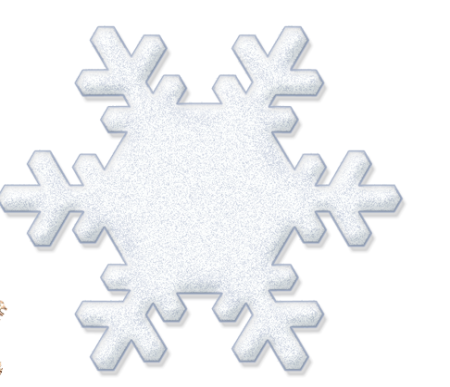 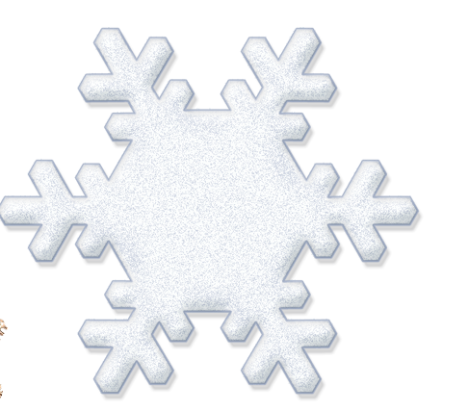 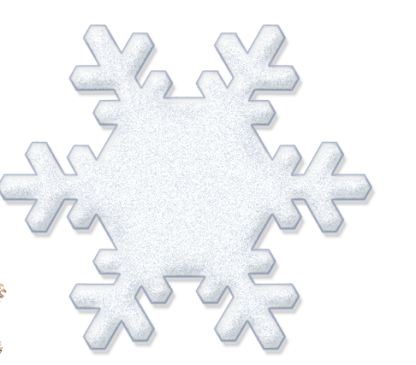 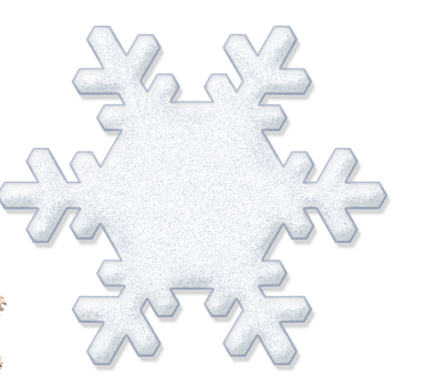 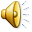 Составь задачу.
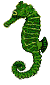 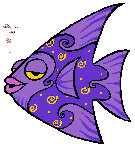 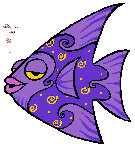 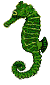 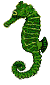 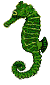 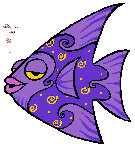 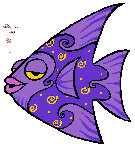 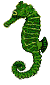 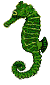 4 + 5 = 9 (ж.)
Ответ: 9 животных 
Всего.
5 – 4 = 1 (ж.)
Ответ: на 1 морских 
коньков больше.
Составьте и решите задачу
Белых – 12грибов
Лисичек  - ? на 20гр. больше
?
1) 12 + 20 =32 (гр.)
- лисичек.
2) 12 + 32 = 44(гр.)
(12 + 20) + 12 = 44(гр.)
Ответ:
34  гриба в корзинке.
Обратная задача.
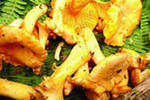 Белых – 12грибов          
Лисичек  - ? гр.              44гриба
44 – 12 = 32(гр.)
Ответ:
32  лисички в корзинке.
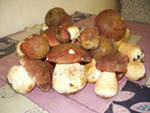 Обратная задача.
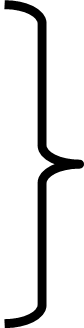 Белых –  ? грибов          
Лисичек  - 32 гр.
44гриба
44 – 32 = 12(гр.)
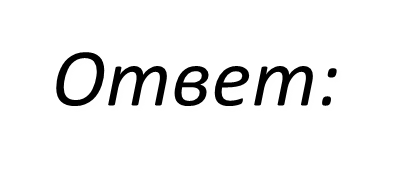 12 белых грибов.
Самостоятельная работа.
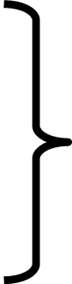 Легковых – 42 машин
Грузовых  - ? на 20м. меньше     ?
Домашнее задание